Welcome!
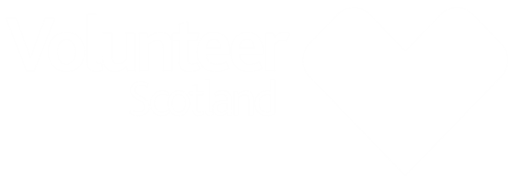 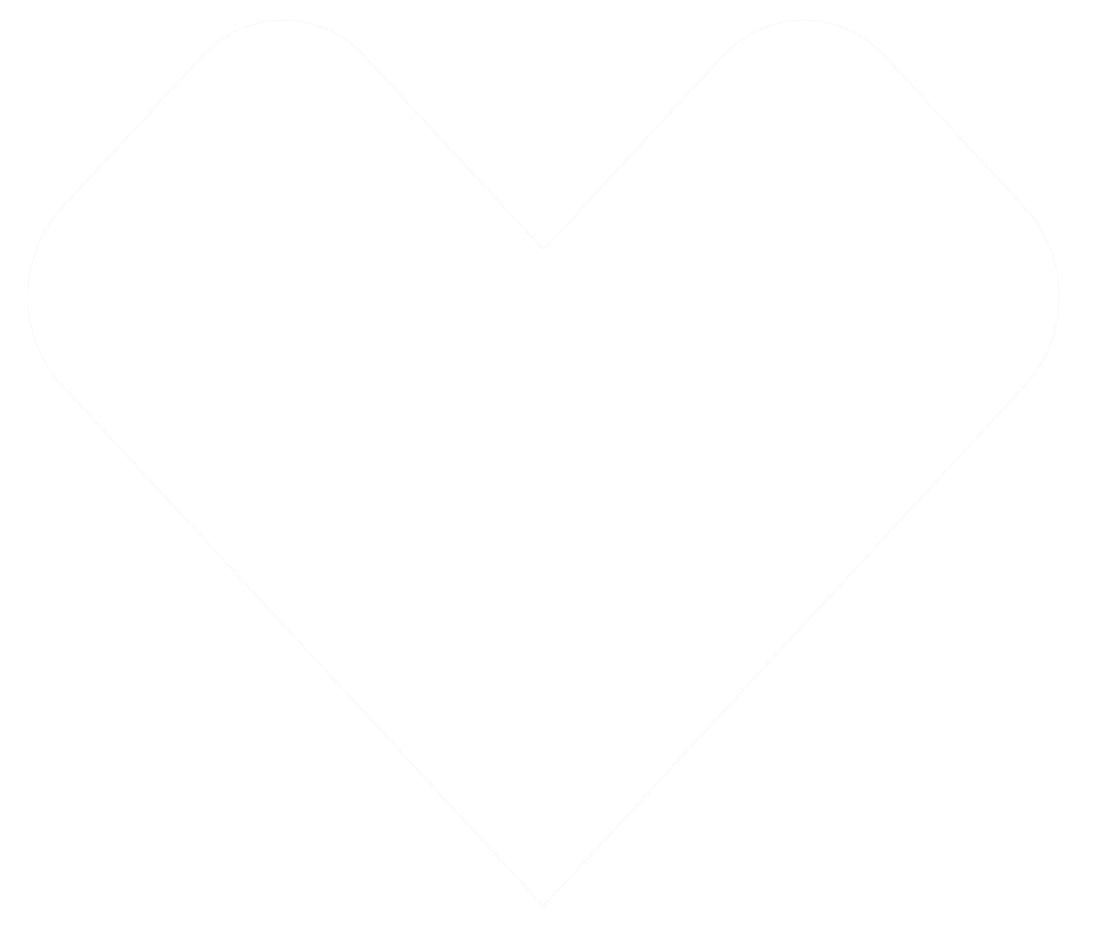 Developing a Volunteer Culture
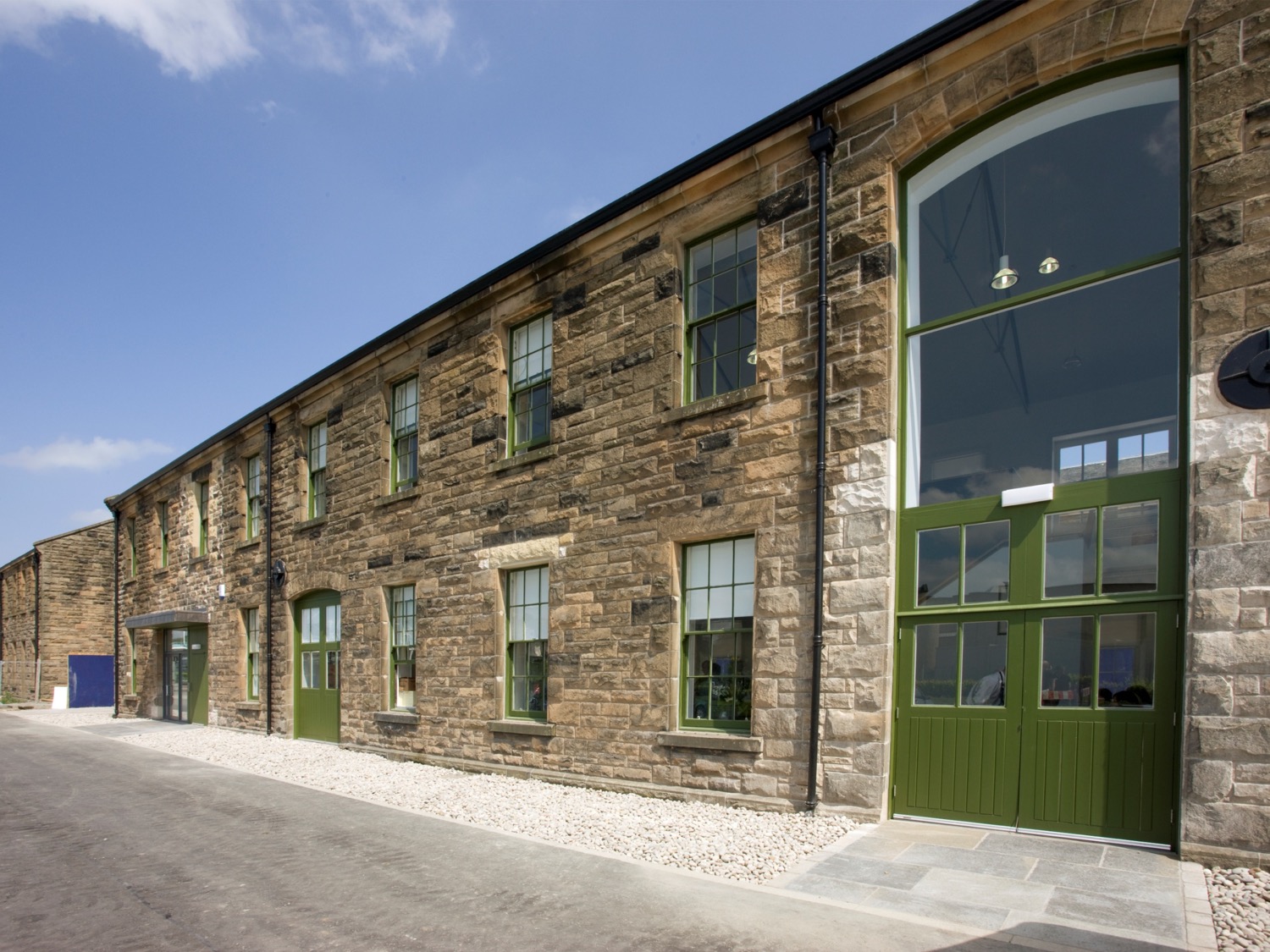 Volunteer Scotland
Disclosure Services
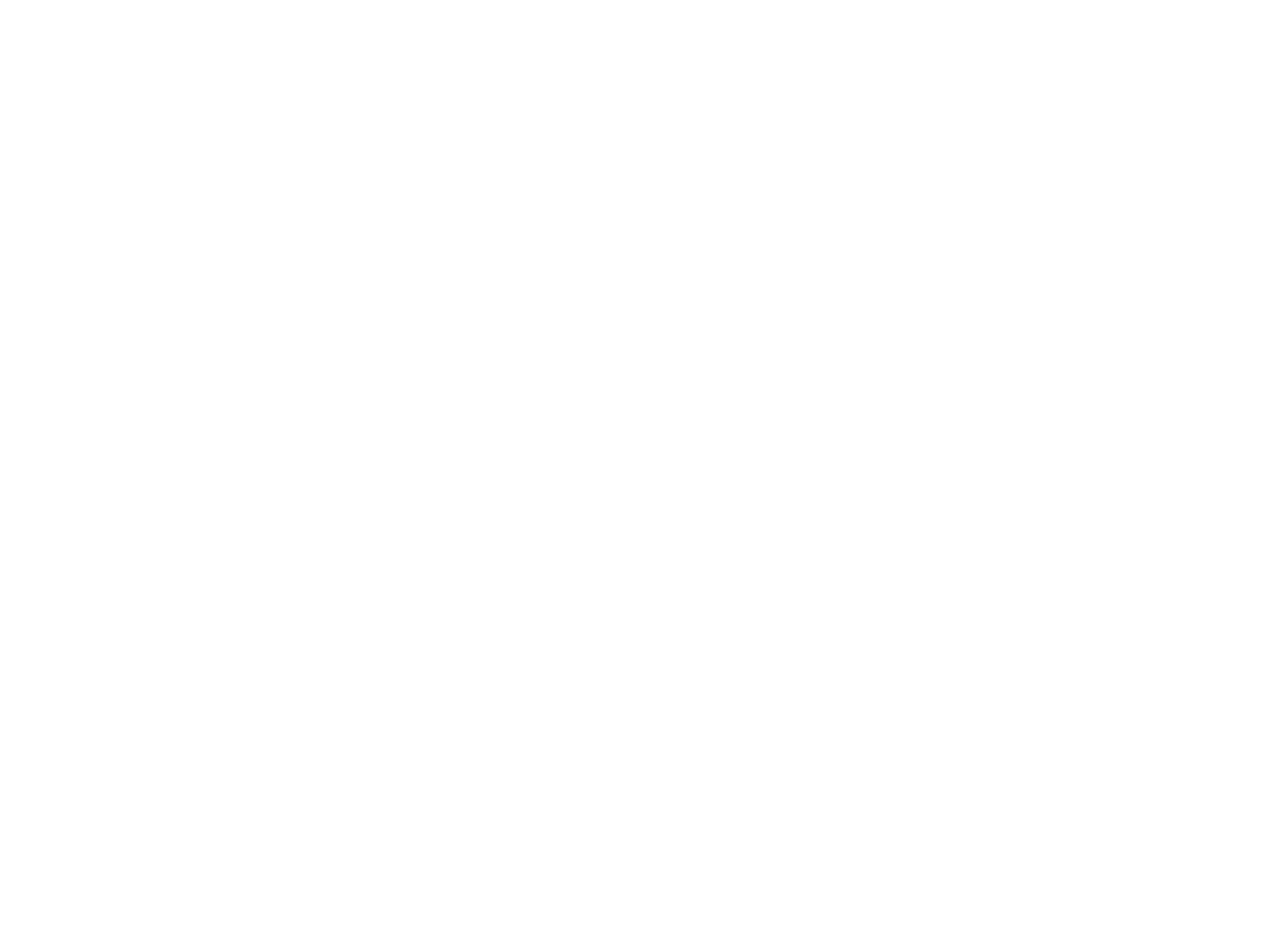 The Scottish Government “Volunteeringfor All – Our National Framework”
The Scottish Government recognises that volunteering matters and its all aboutnew experiences, feeling good and making a difference. The evidence base is clearon the benefits of volunteering, in terms of: 

Physical Health Benefits – the evidence suggests that volunteering can promotehealthy lifestyle and improve self-rated health; 

Social Benefits – research finds that volunteering can improve companionship,tackle social isolation and increase social capital; 

Mental Wellbeing – evidence shows that volunteering can improve confidence,purpose and life satisfaction; and, 

Instrumental Benefits – volunteering can help people to develop new skills, gain knowledge, develop attitudes and increase employability.
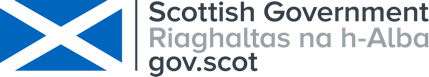 Our NationalFramework
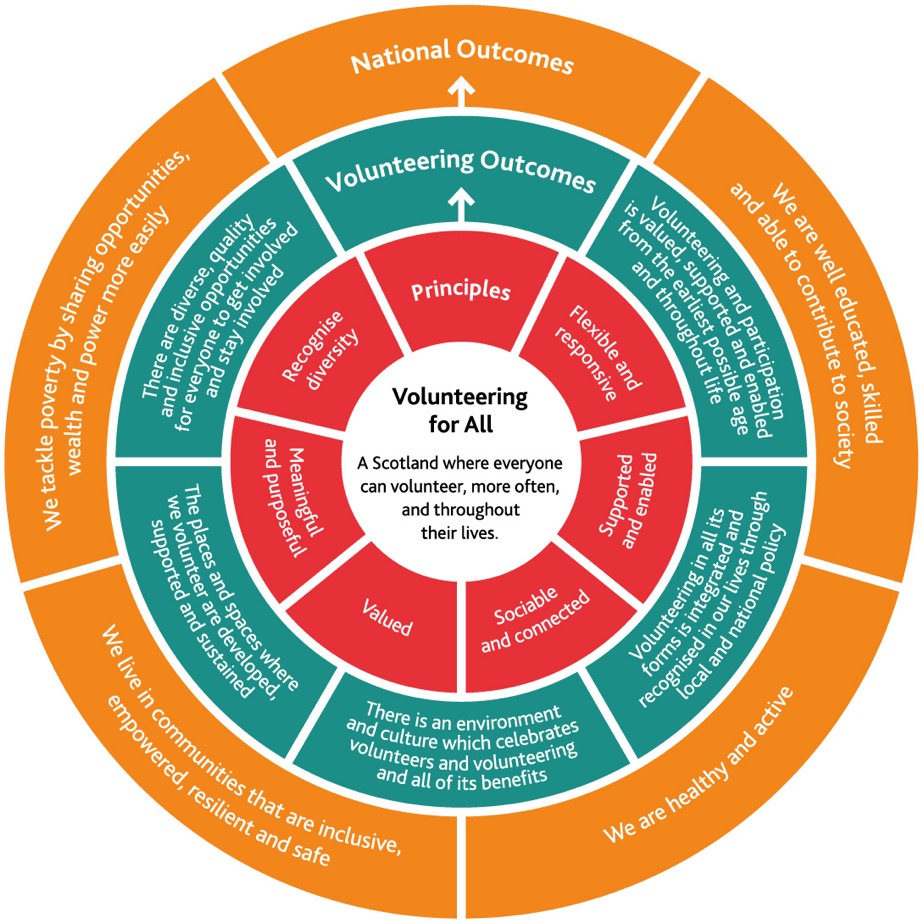 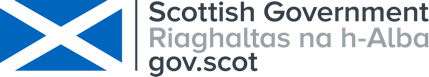 What is Volunteering?
The Scottish Government’s Volunteering for All – Our National Framework defines volunteering as a choice. 

“A choice to give time or energy, a choice undertaken of one’s own free willand a choice not motivated for financial gain or for a wage or salary”
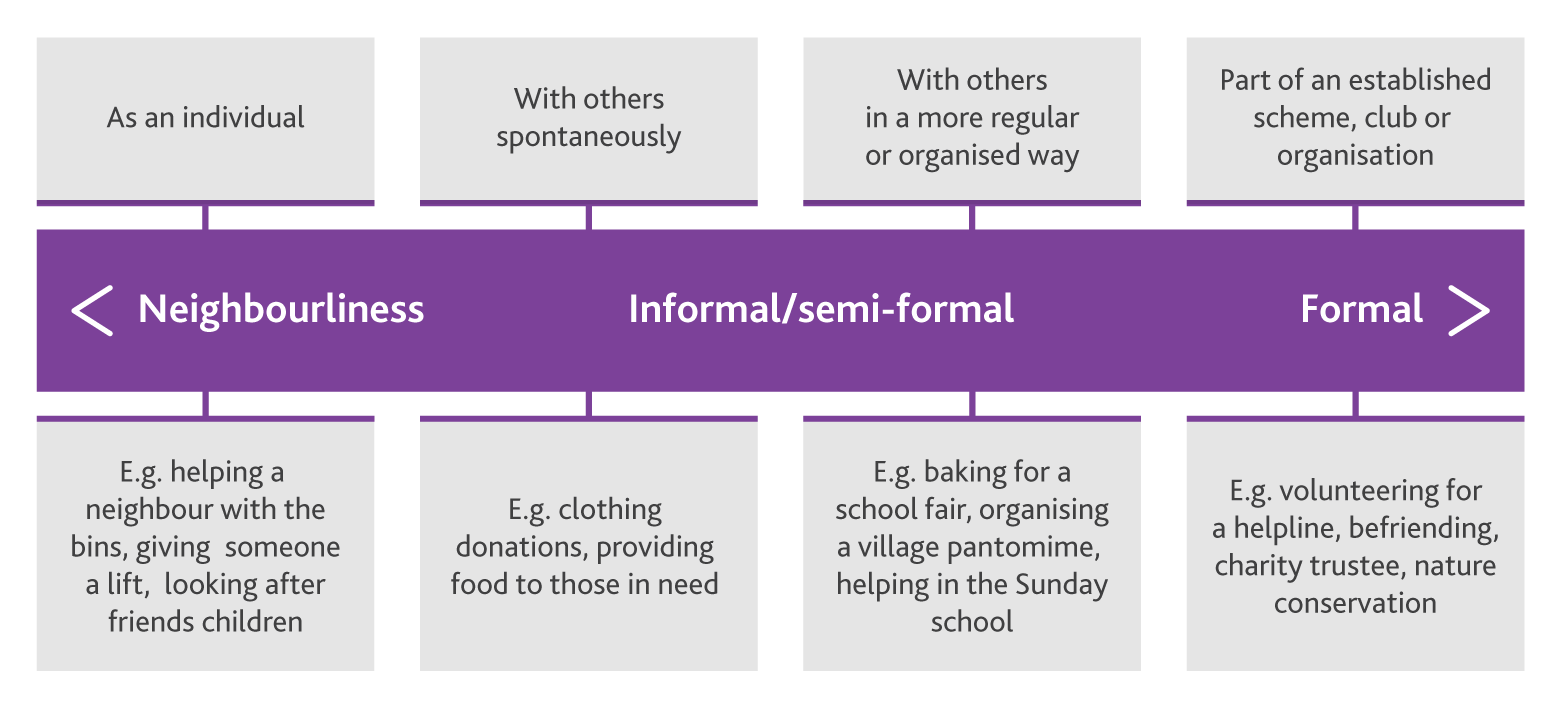 Session Objectives
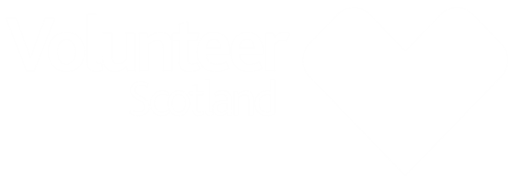 Explain what is meant by organisational culture.

Recognise how aspects of culture might impact upon someone’s experience of volunteering.

Identify the practical steps to take to change organisational culture and develop a volunteer culture within your organisation.
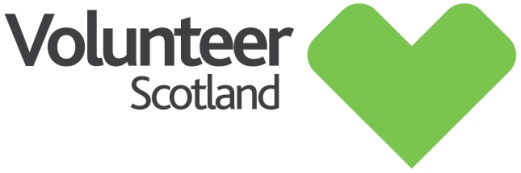 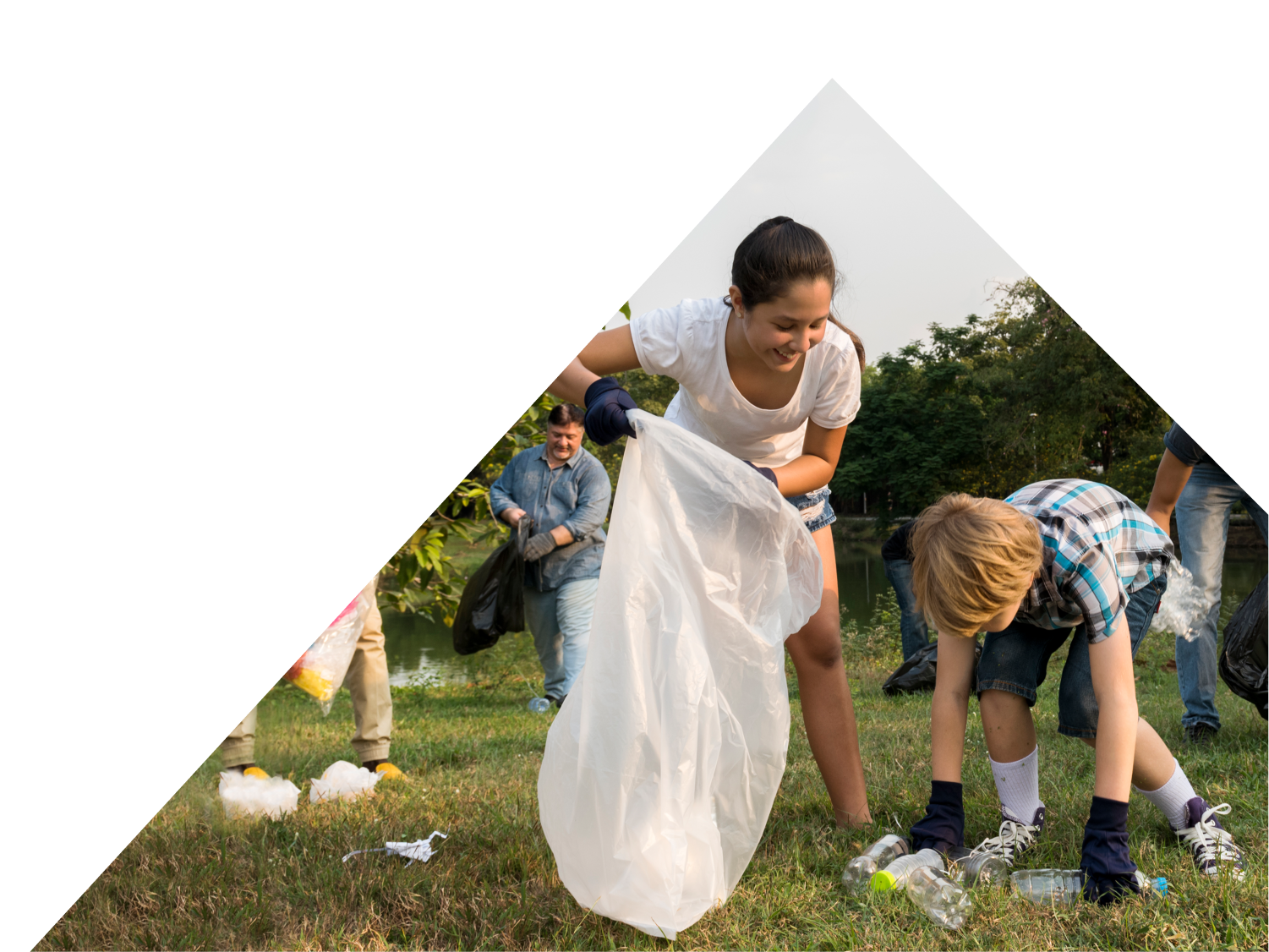 Developing an Organisational Culture
Organisational Culture
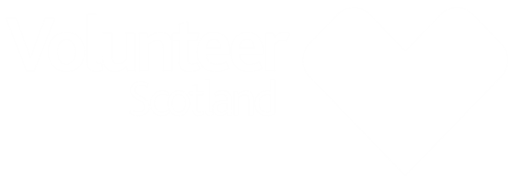 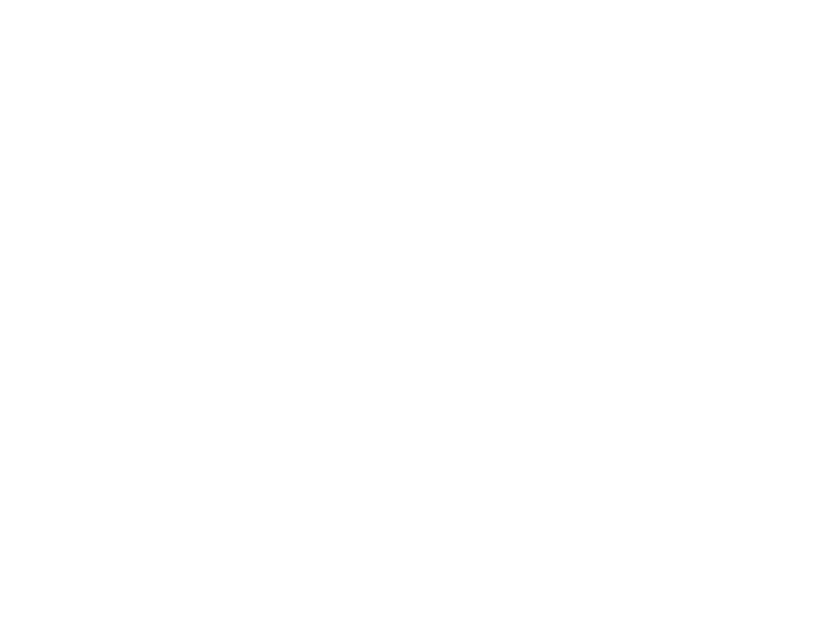 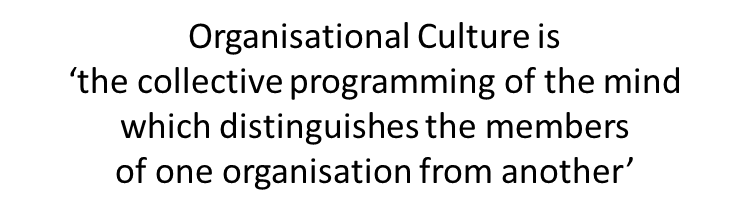 Geert Hofstede
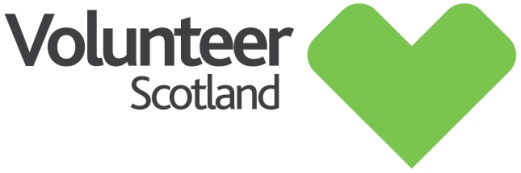 Organisational Culture
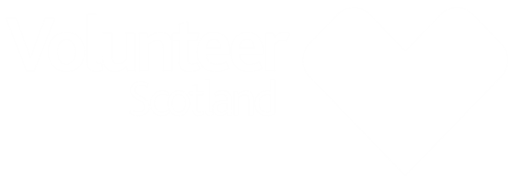 How can you identify an organisational culture?
What do you see?
What do you feel?
What do you hear?
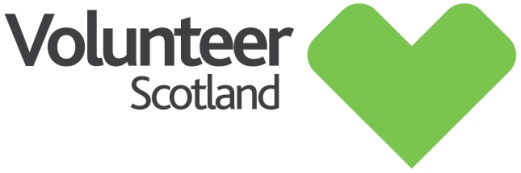 Parts of an Organisational Culture
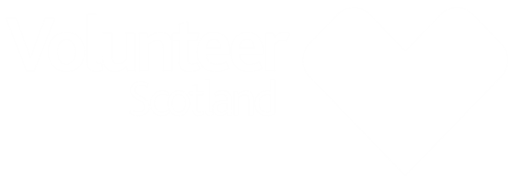 Symbols
 Behaviours
 Attitudes
 Rituals
 Beliefs
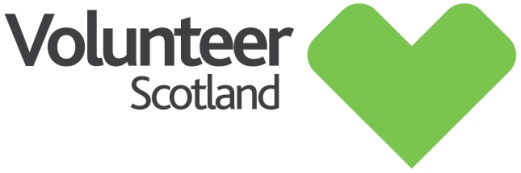 Your Experience of Organisational Culture
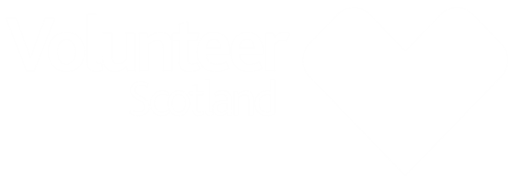 What organisations do you like?

 Why do you like them?

 How do you feel when you interact with      them?
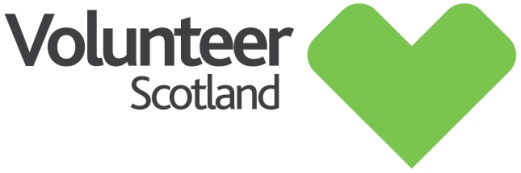 Characteristics of an Organisational Culture
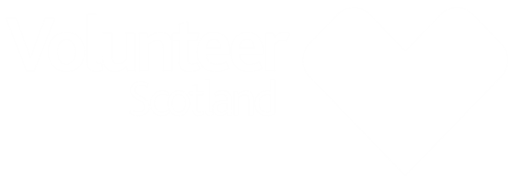 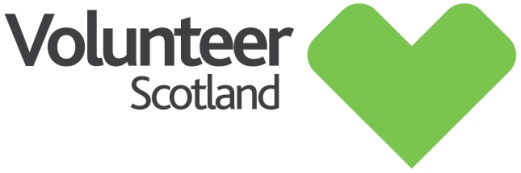 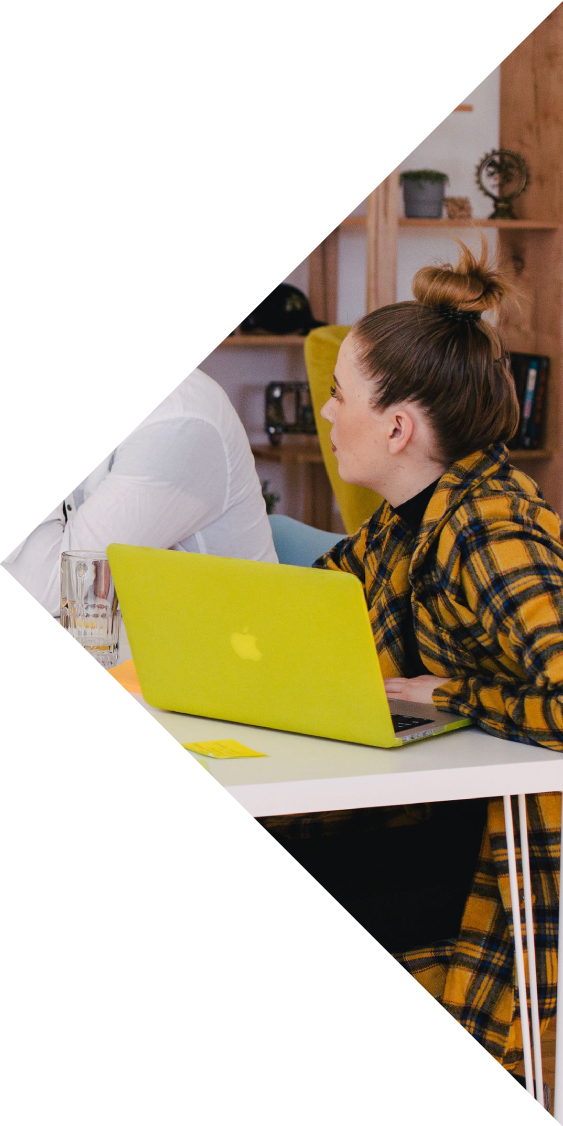 Let’s have a chat…!
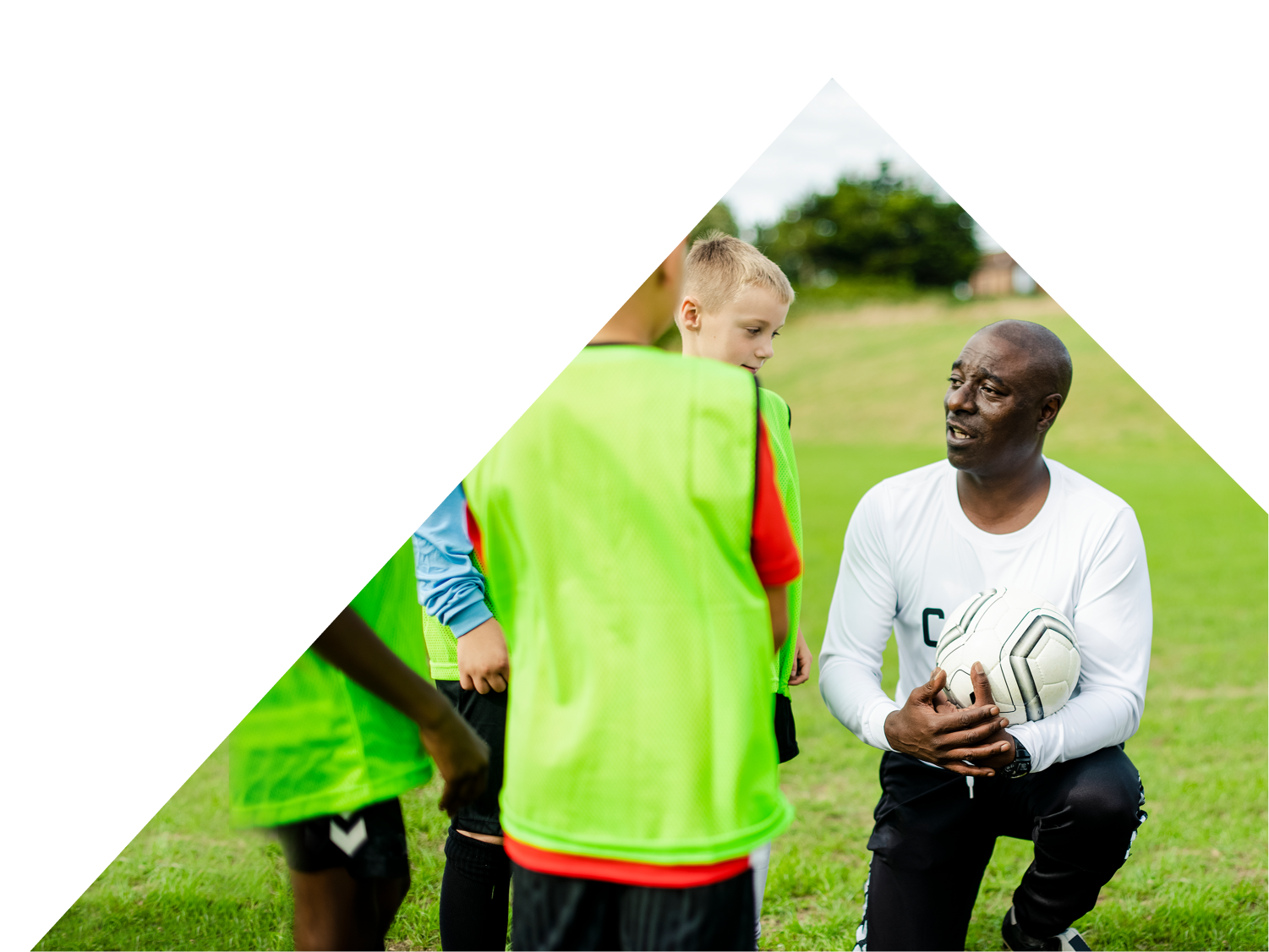 Developing a Volunteer Culture
What is a Volunteer Culture?
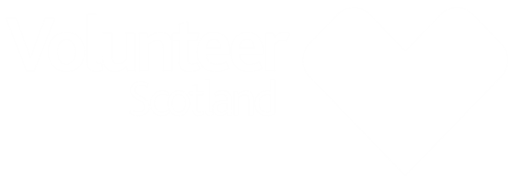 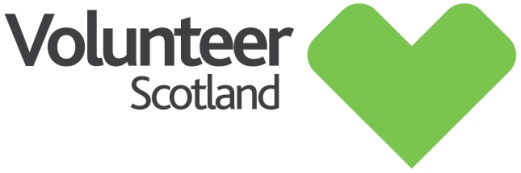 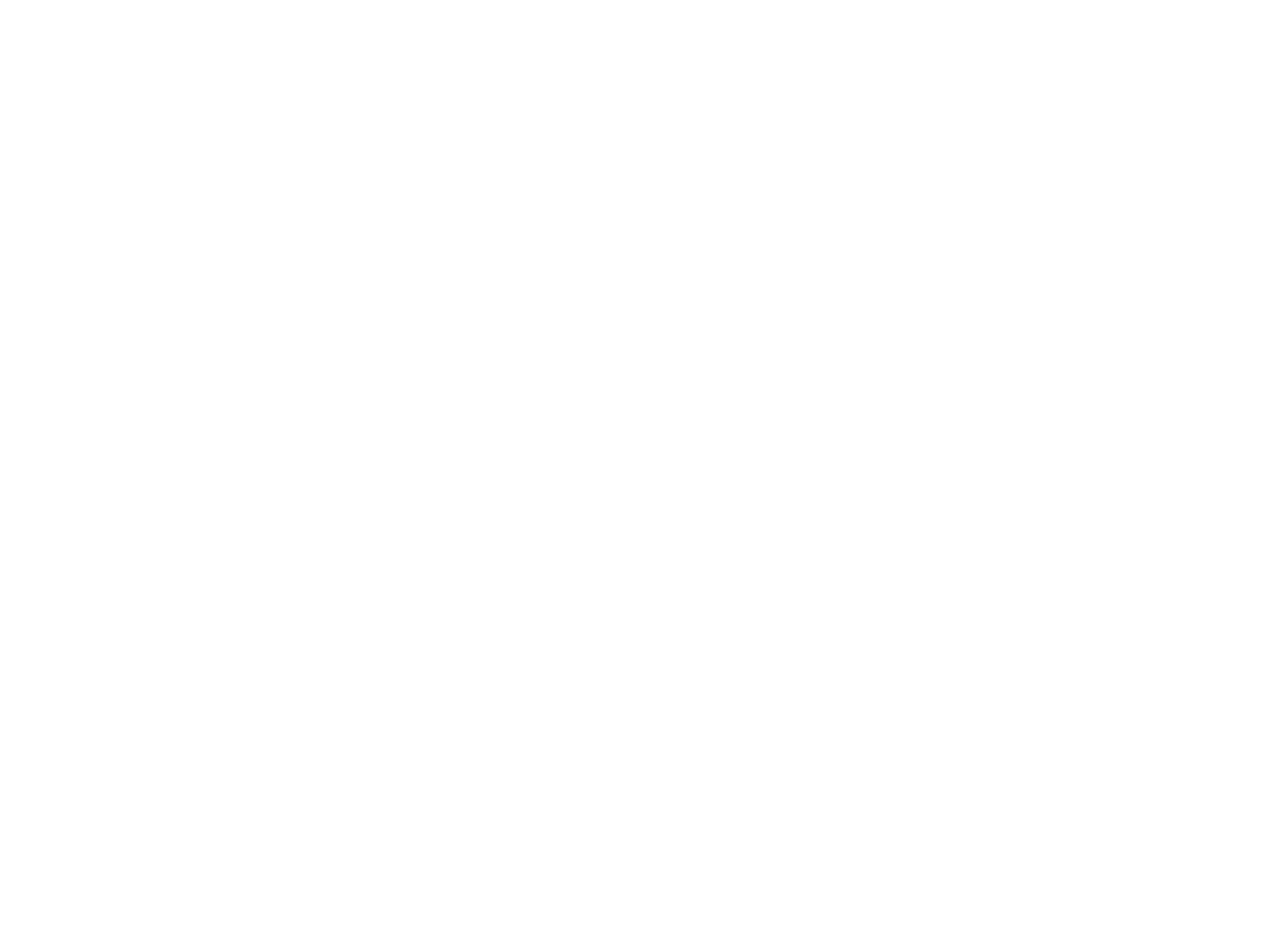 Supporting Volunteer Culture?
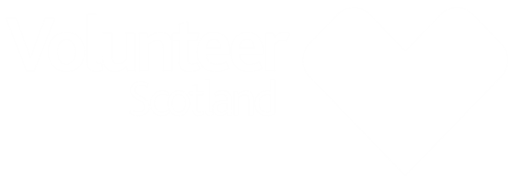 What can we introduce at each 	stage of our volunteer practice 	model to support a volunteer 	culture?
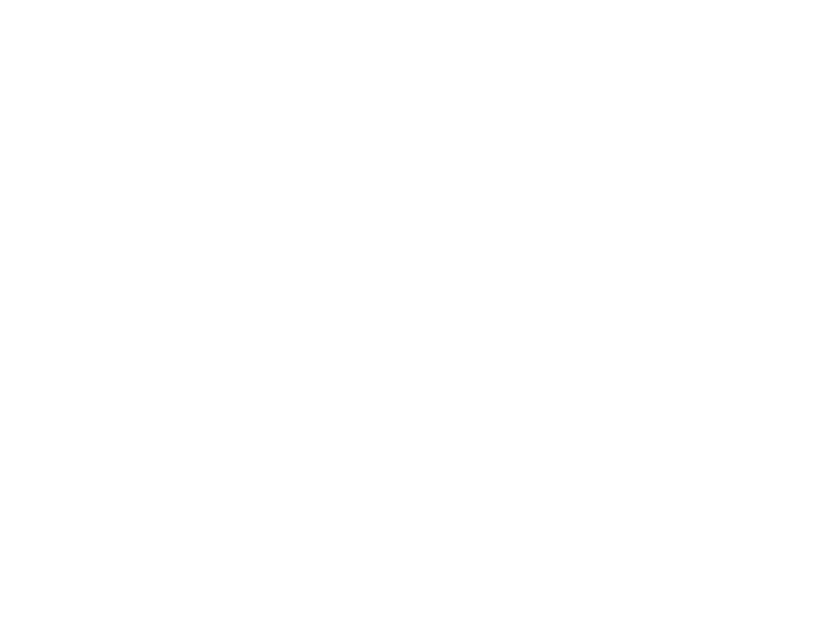 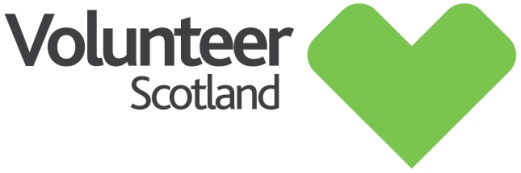 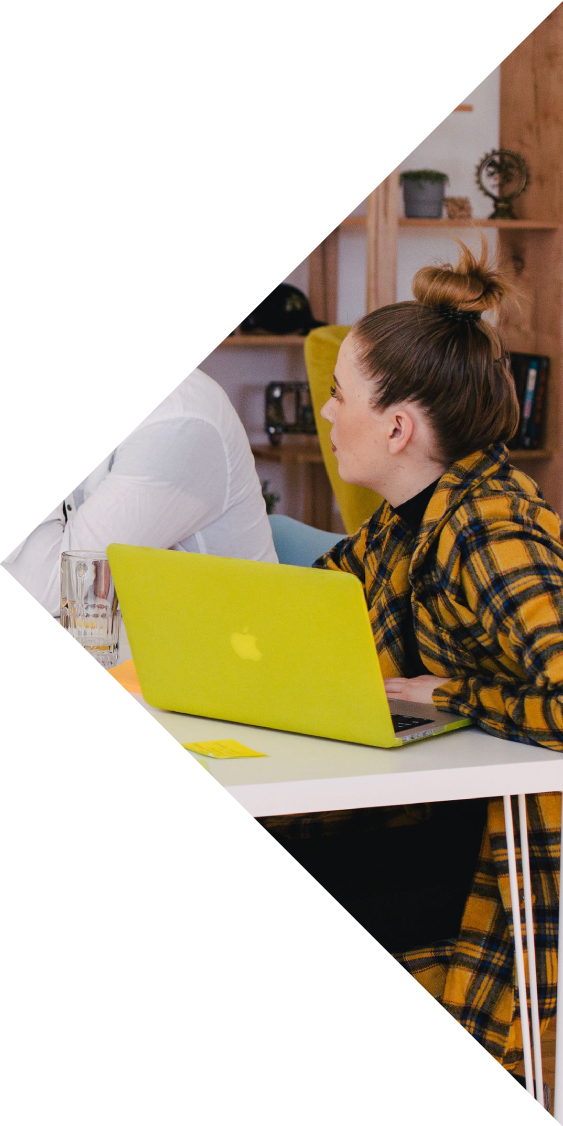 Let’s have a chat…!
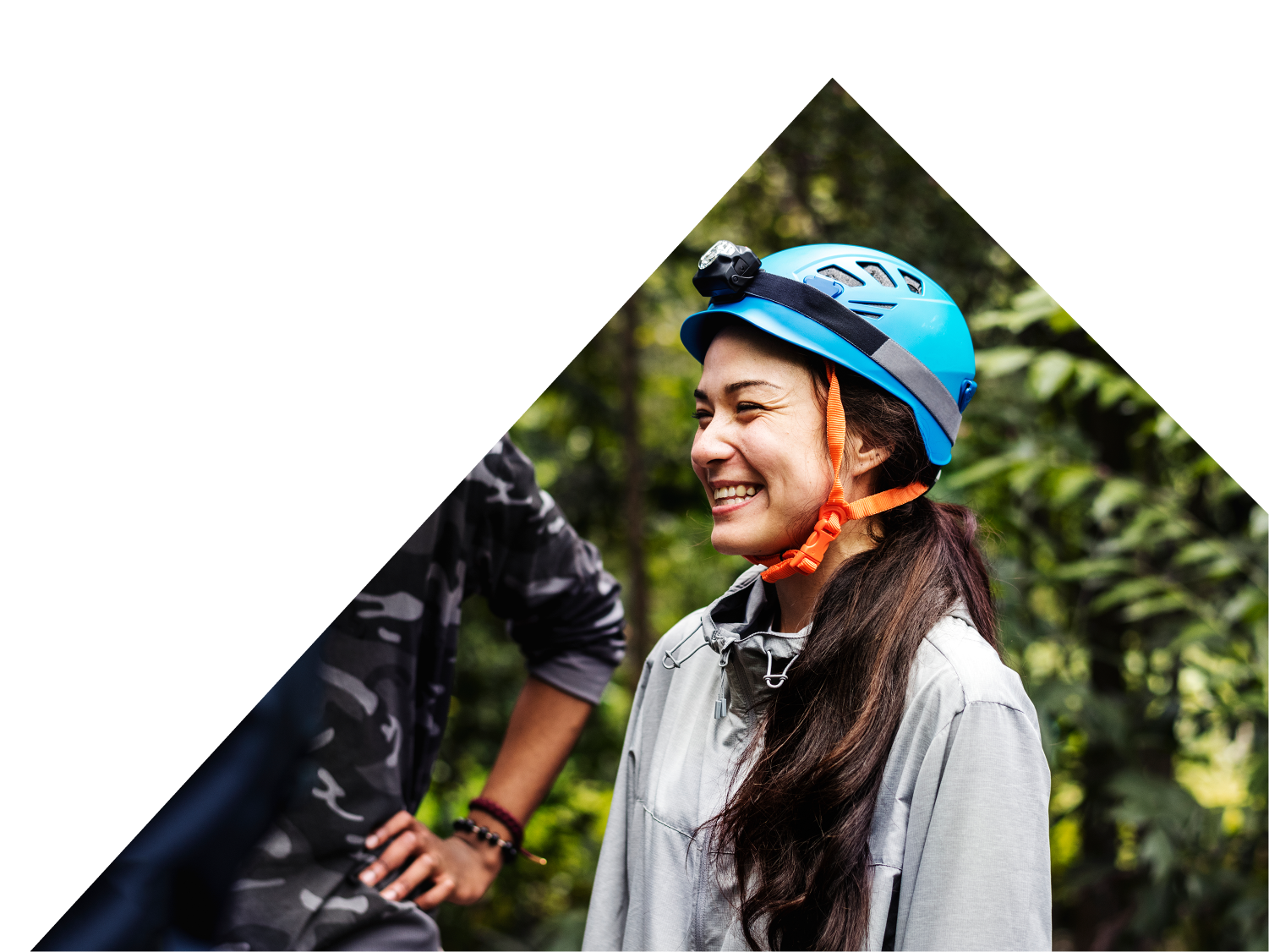 Organisational Values and Volunteering
Organisational Values and Volunteering
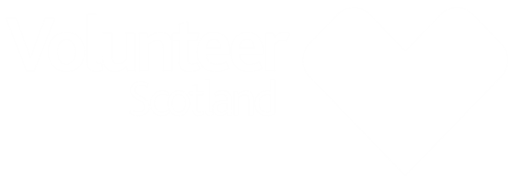 What are organisational values? What do they tell us about the culture of an organisation?
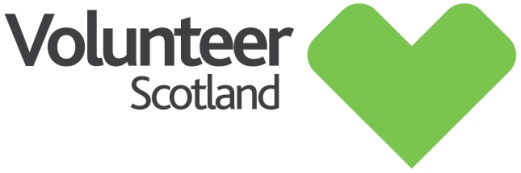 Organisational Values and Volunteering
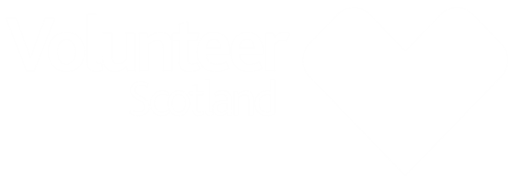 Examples of organisational values 

Be open and honest	Put our clients’ needs first

Commitment to excellence	Promote wellbeing

Shared responsibility	Equality of opportunity

Respect for others		Trust and empower our people

Act with integrity		Inspire people
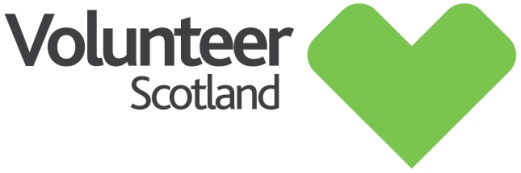 Organisational Values and Volunteering
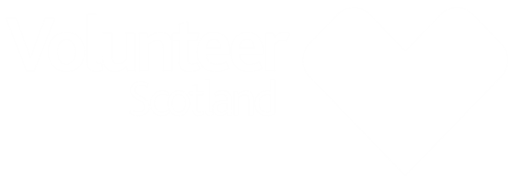 Examples of organisational values 

Continuous improvement	Take pride in our 						work
Leadership and change		Innovation			
Customer service		Learning from 						others

Be accountable			Aim for success, 						learn from failure
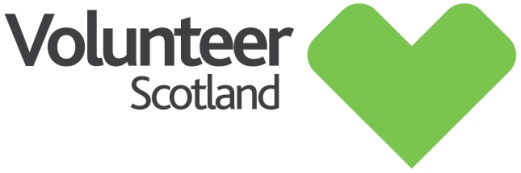 Organisational Values and Culture
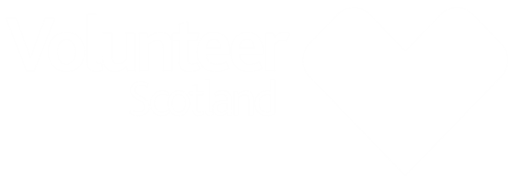 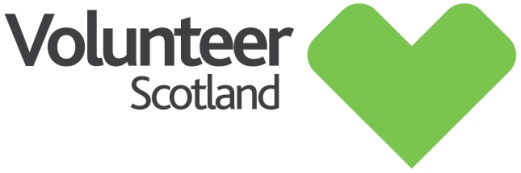 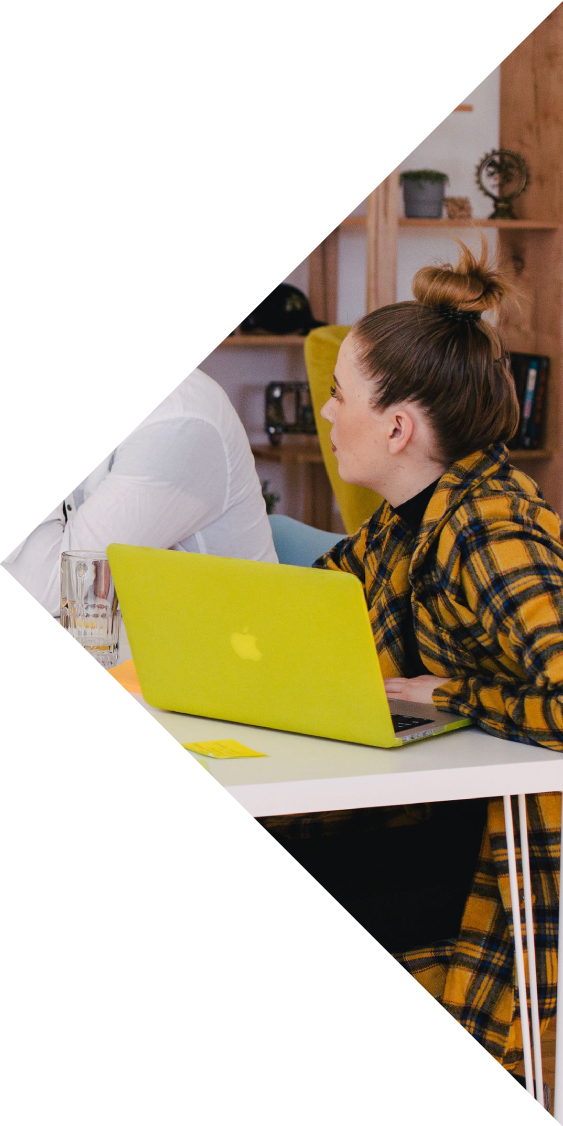 Let’s have a chat…!
Organisational Values and Volunteering
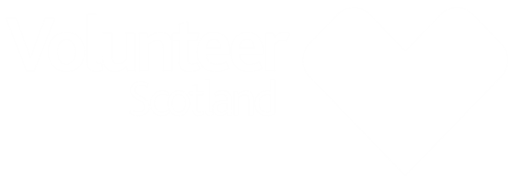 Is your volunteer programme matching the organisational values and culture?
Does your organisation fully support your volunteer programme and volunteering?
Does your organisation fully understand what volunteering is?
How do you know?
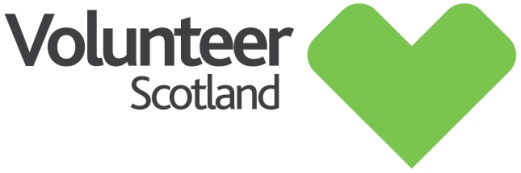 Top Tips
Identify the symbols, behaviours, attitudes, rituals and beliefs that make up your organisational culture.
Consider the impact that the organisational culture has on the volunteering experience.
Make practical changes in all aspects of volunteer management to develop a volunteer culture.
Consider the values of your organisation. Will you need to identify new values for volunteering?
Think about the leadership of volunteering. What’s your role? Who do you need to influence or engage?
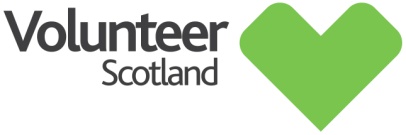 Session Objectives
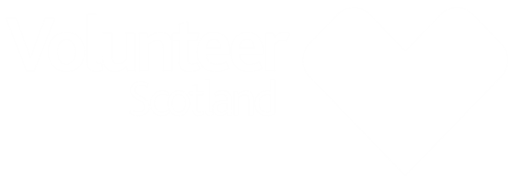 Explain what is meant by organisational culture.

Recognise how aspects of culture might impact upon someone’s experience of volunteering.

Identify the practical steps to take to change organisational culture and develop a volunteer culture within your organisation.
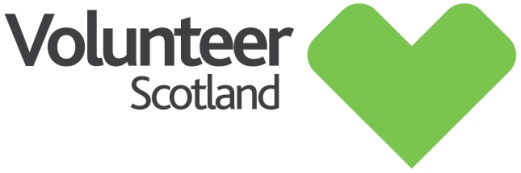 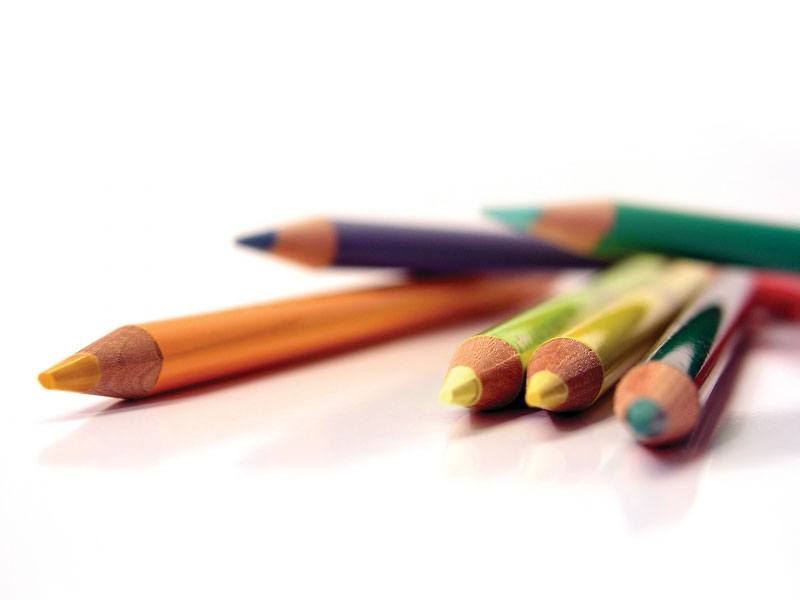 Thanks and any questions?
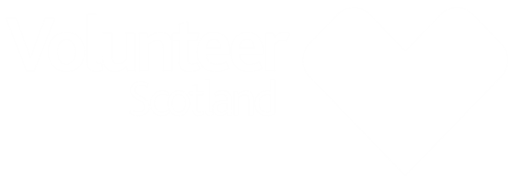 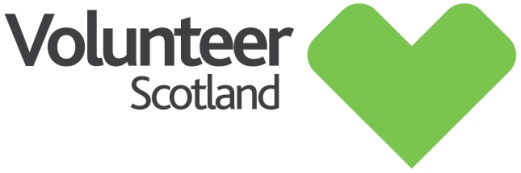